Epidemiology of HIV in the Indianapolis Transitional Grant Area: 2019
May 07, 2020
Sam Parmar, MPH
SParmar@MarionHealth.org
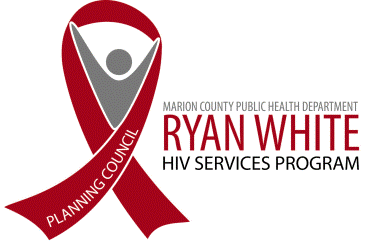 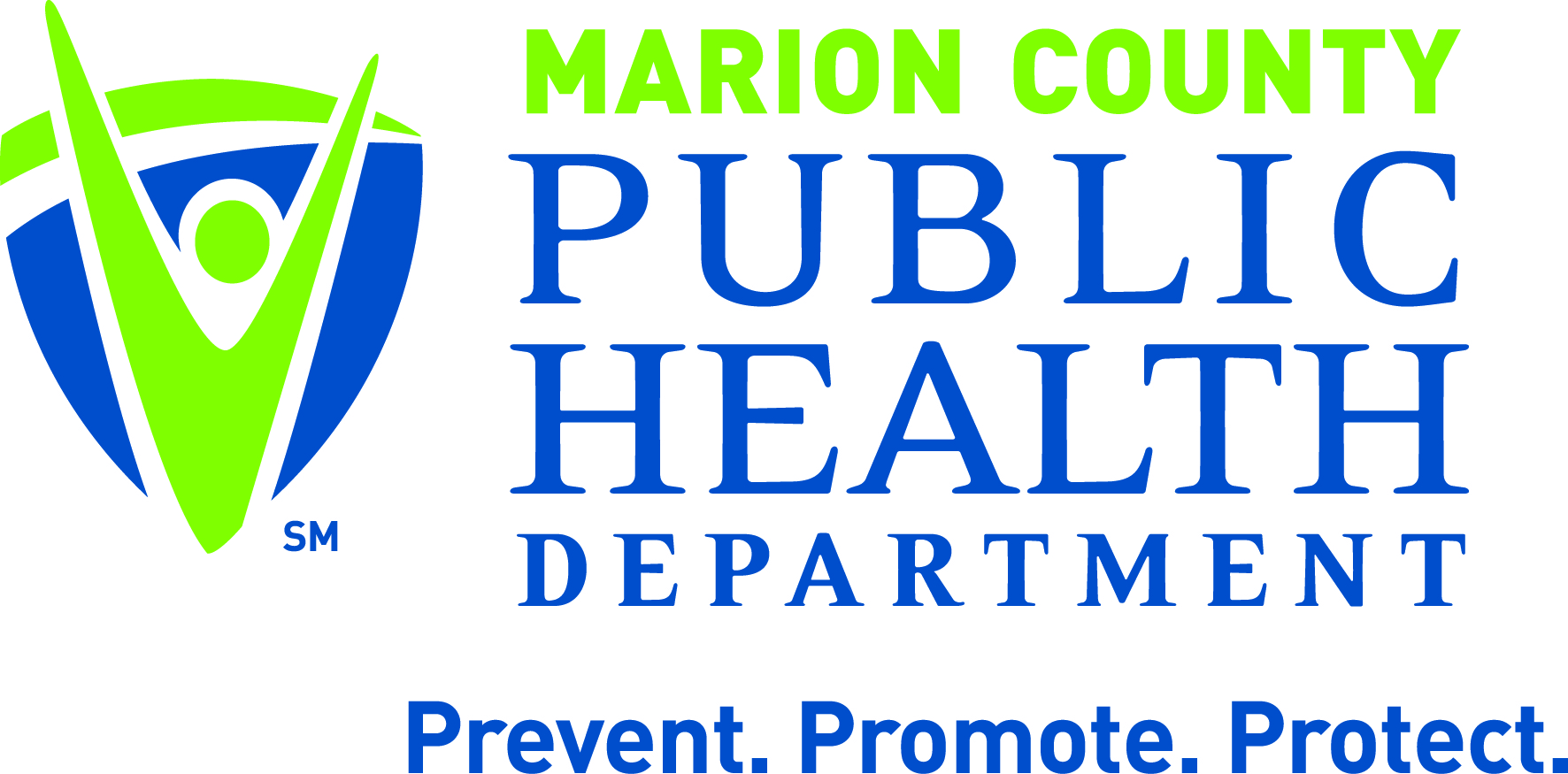 Objectives
To identify trends in HIV incidence, prevalence, mortality, and health outcomes within the TGA
To provide the Ryan White Planning Council with information necessary for priority setting and allocation
To provide Planning Council subcommittees with relevant information
Epidemiology
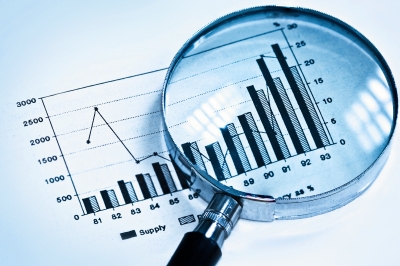 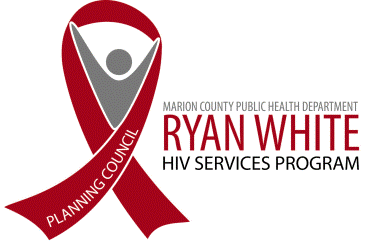 Epidemiology – The study of:
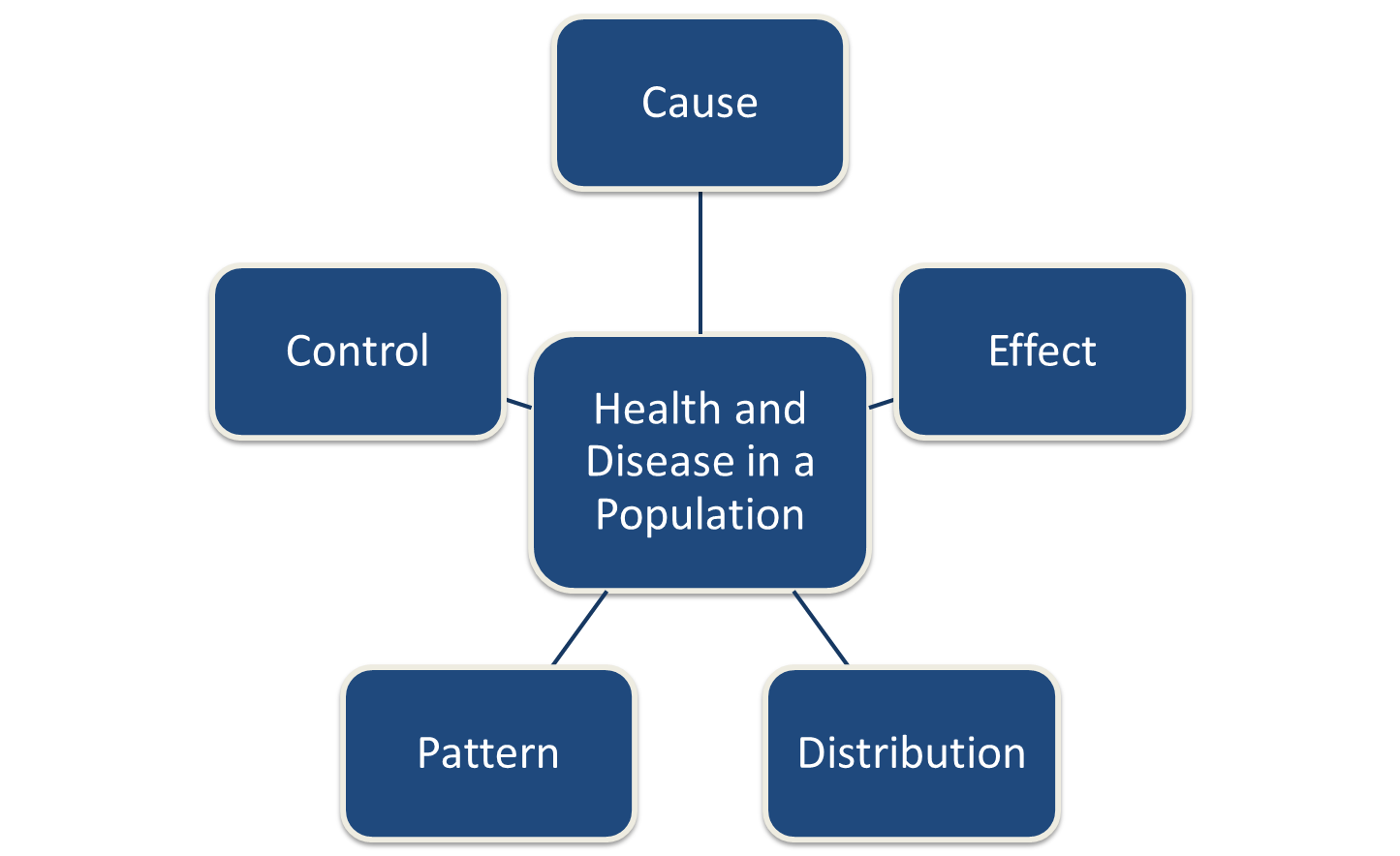 Epidemiology - Terminology
Incidence
New diagnoses– Annual rate of new diagnoses per 100,000 of those at risk
Prevalence
Existing diagnoses – The number of previously diagnosed and newly diagnosed people per 100,000 (e.g., number of TGA residents living with HIV on 12/31/2019 who were still living in the TGA on 12/31/2019)
Mortality
Deaths due to a specific cause – Annual rate of deaths per 100,000
Rate Ratio
Comparison of rates between two or more groups
The Indianapolis Transitional Grant Area
(TGA)
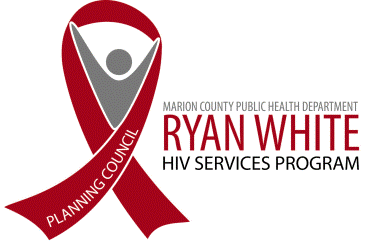 TGA Location & Population
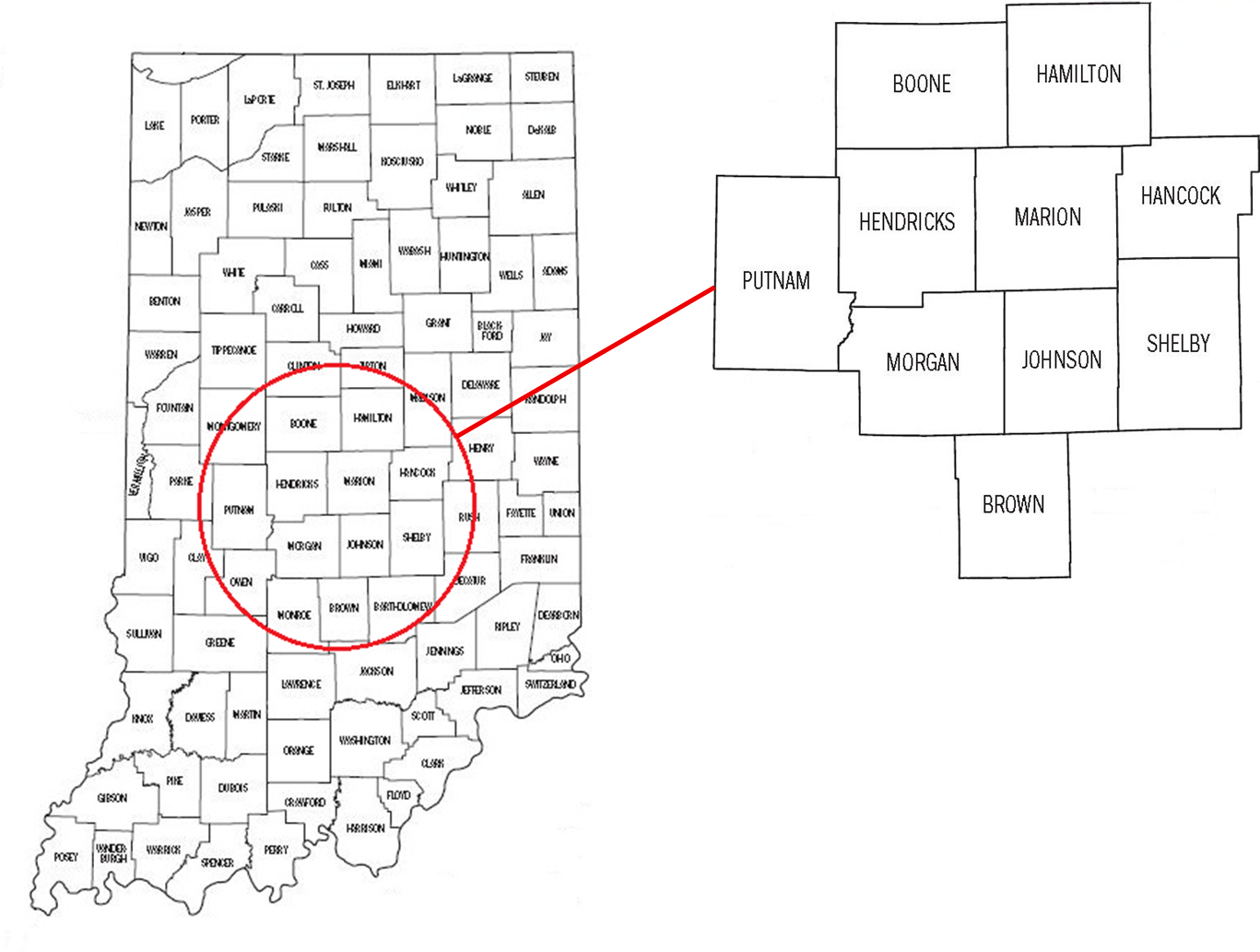 Ten Central Indiana counties with a 2019 estimated population of 1.94 million1 (10% increase since 2010)2, 3
[Speaker Notes: 1,760,856 to 1,920,076]
TGA Population Center
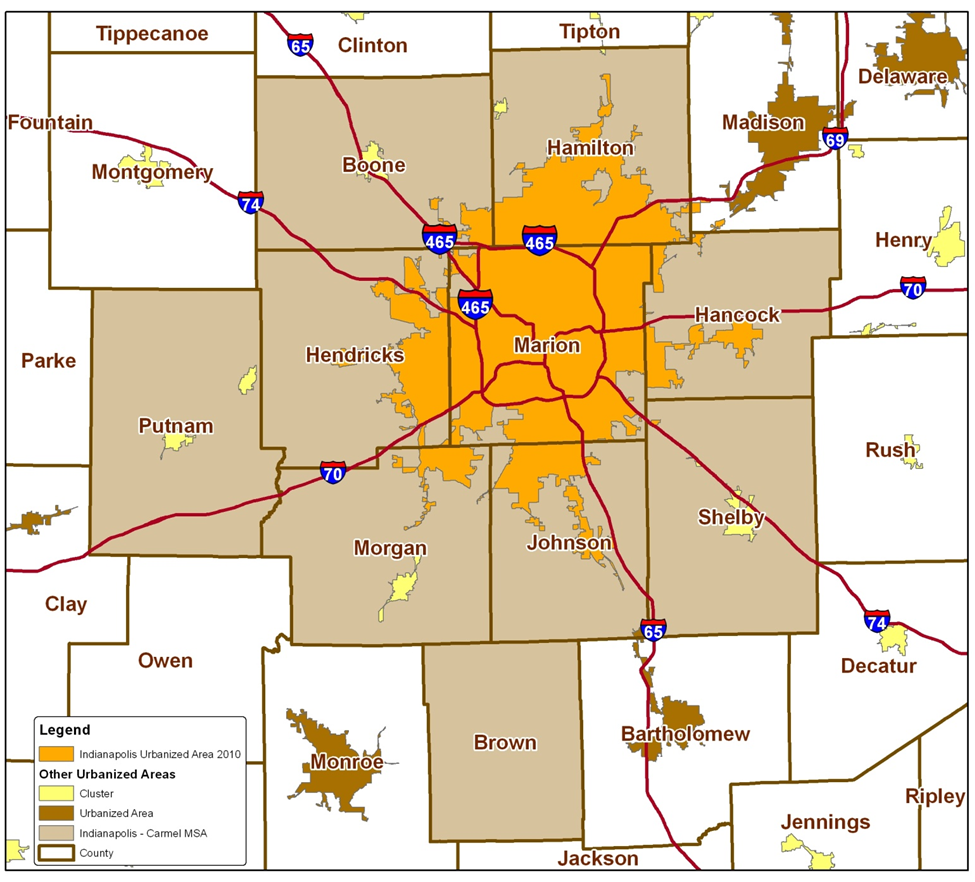 84% of the TGA’s population in orange4

49% reside inside Indianapolis city limits1
[Speaker Notes: 84% of TGA population is most recent estimate (1,604,134/1,920,076)

49% reside inside Indianapolis city limits (955,110/1,920,076)]
TGA Demographics
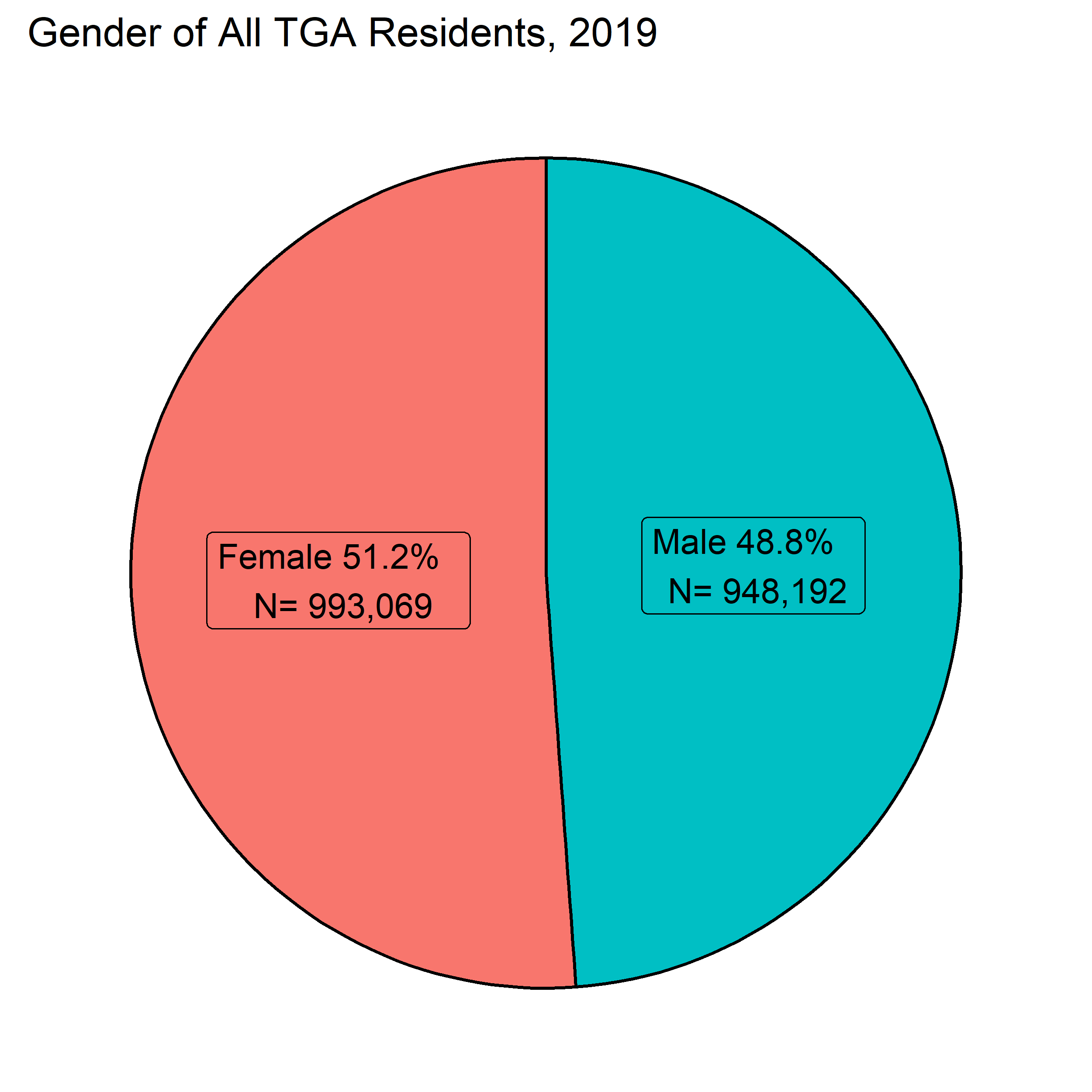 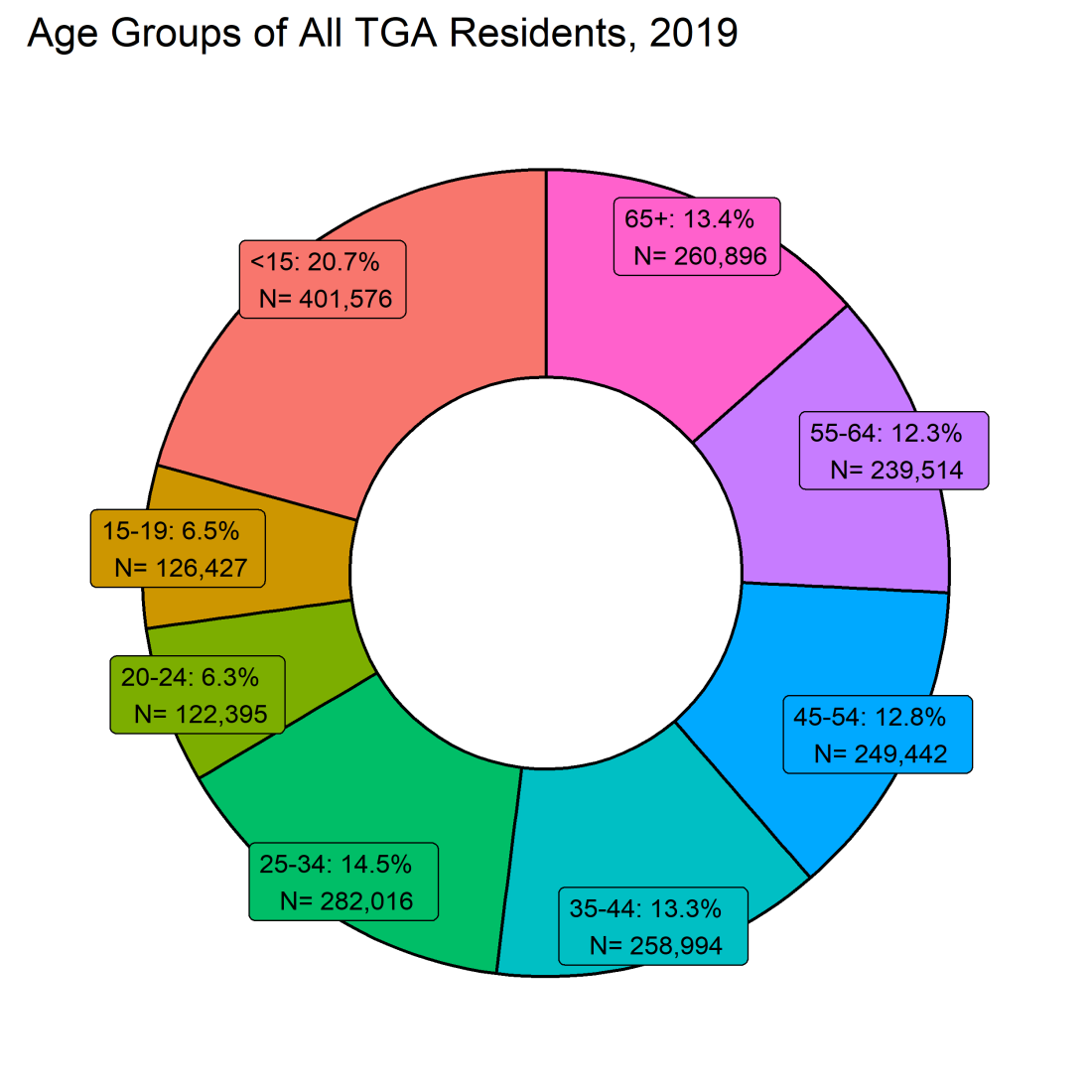 TGA Demographics
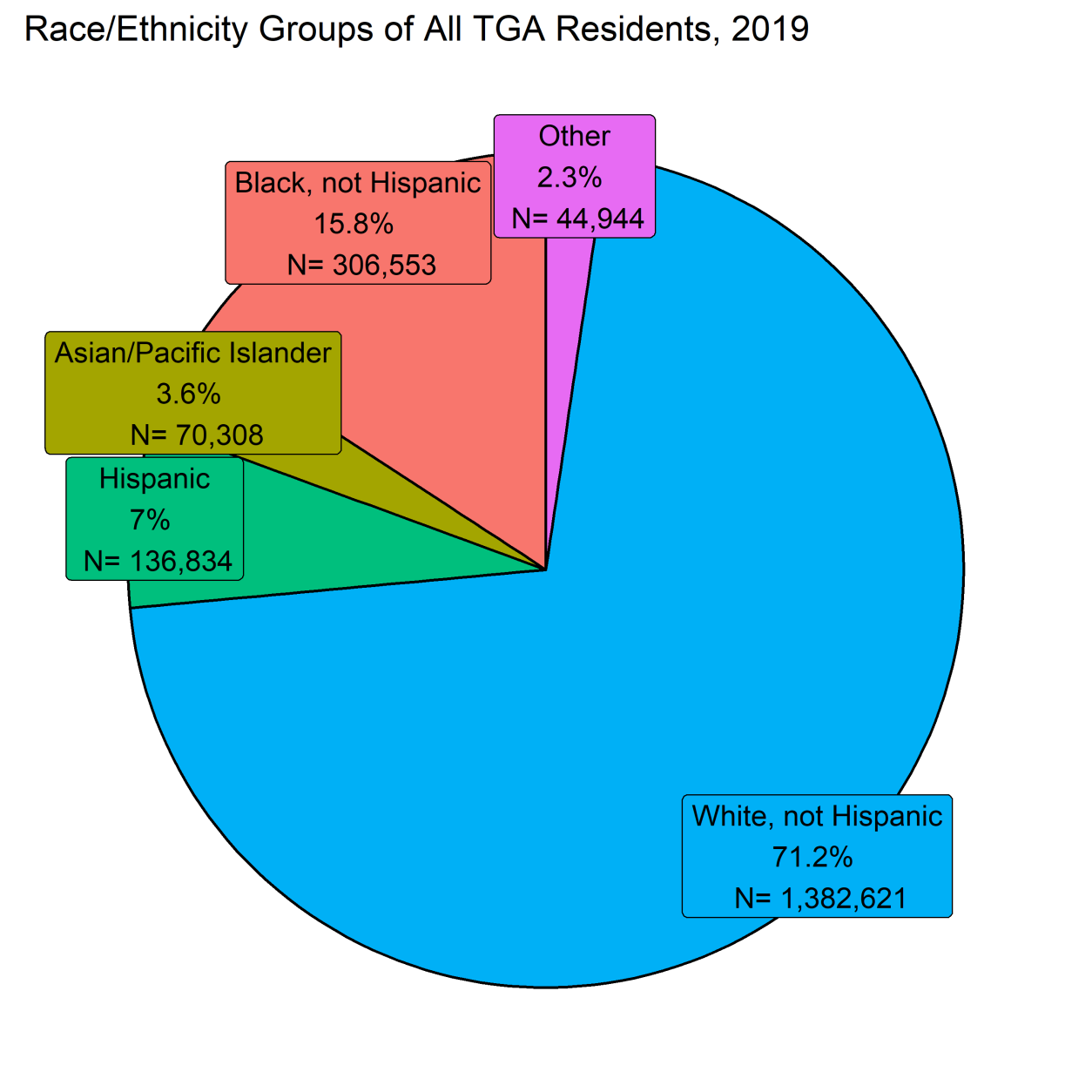 The population of Marion County is more diverse than that of the TGA overall, with 28% African American, 11% Hispanic, and nearly 4% each of Asian/PI and 3% Other
HIV/AIDS Incidence
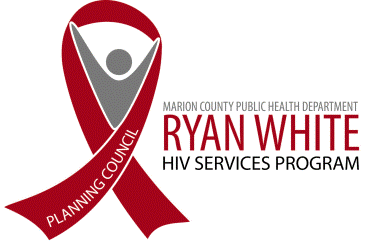 HIV/AIDS Incidence
No significant change in AIDS incidence from 2018 to 2019
HIV/AIDS incidence in the TGA are on par with national rates
[Speaker Notes: Most recent available year-end US Rate is for 2018 preliminary, as of 04/30/2019:
https://www.cdc.gov/hiv/pdf/library/reports/surveillance/cdc-hiv-surveillance-report-2018-vol-30.pdf]
HIV/AIDS Incidence
HIV Diagnoses and Population Estimates in the Indianapolis TGA: 2010-2019
HIV/AIDS Incidence
HIV Diagnoses by Time to AIDS in the Indianapolis TGA: 2010-2019*
*Conversion within 91-365 Days masked due to low case counts
HIV Incidence by County
Marion County HIV incidence was at about 5 times that of TGA counties outside of Marion and Hendricks
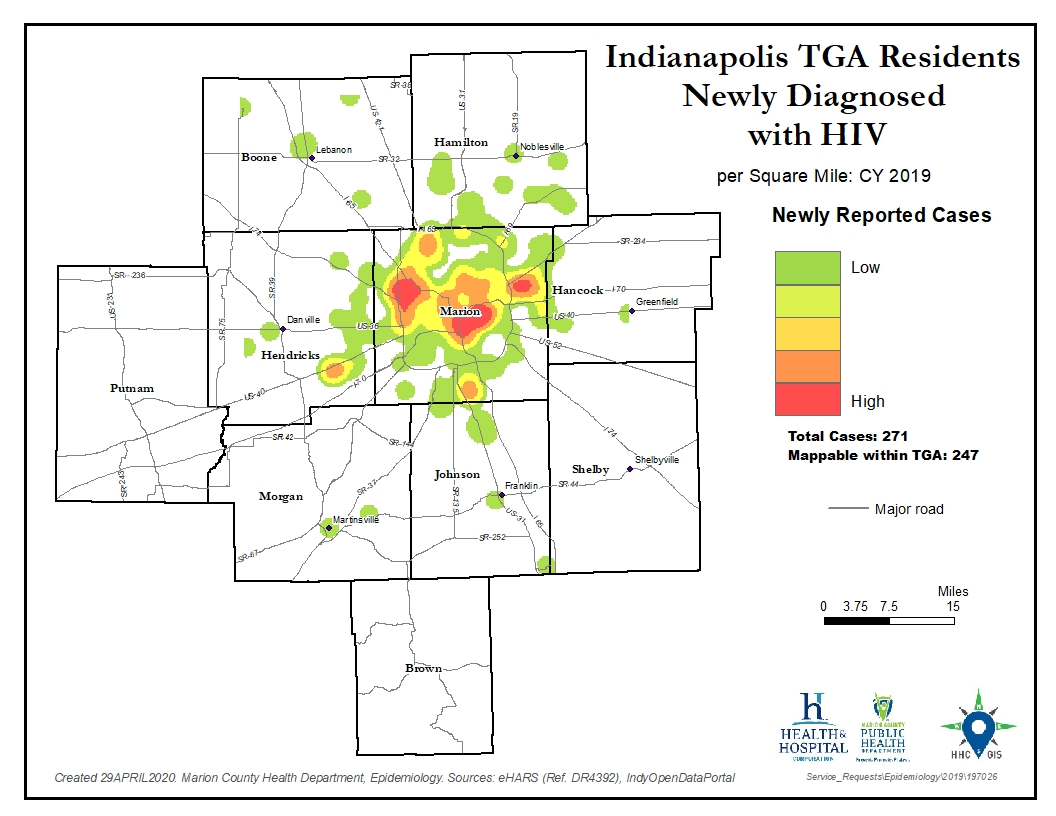 [Speaker Notes: MCPHD GIS: The output values represent the predicted amount of the phenomenon within each cell. Better to look at the classes/colors in this graph qualitatively rather quantitatively. This is b/c some areas may have been emphasized due to surrounding cell values or due to points crossing multiple cells (being at an edges or intersections).]
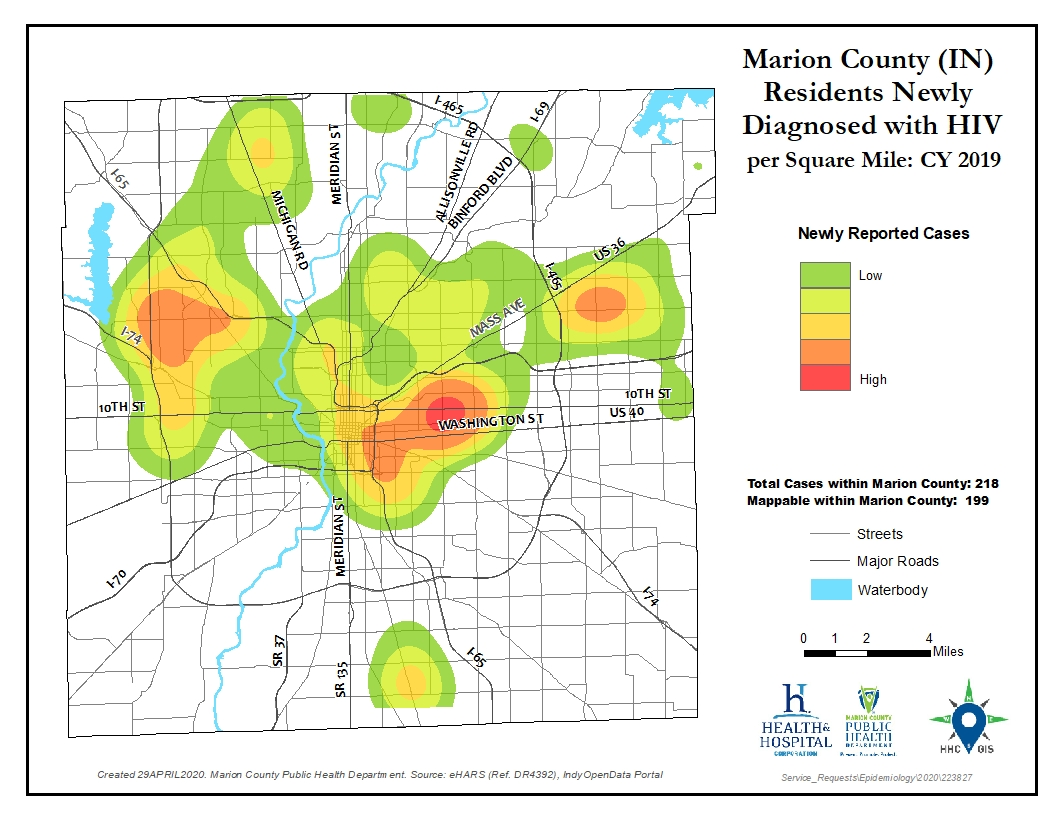 HIV Incidence by Gender
No significant change by gender between 2018 to 2019
Men were diagnosed with HIV at a rate of about 4 times that of women
HIV/AIDS Incidence
HIV Diagnoses by Sex at Birth in the Indianapolis TGA: 2010-2019
HIV Incidence by Race/Ethnicity
African Americans and residents of Hispanic ethnicity continue to experience increased risk of HIV infection
No significant change by race/ethnicity 2018 to 2019
HIV Incidence by Age
Young adults 20-34 continue to be at most risk of HIV, with rates at least double those of other age groups
No significant change by age between 2018 and 2019
HIV Incidence by Exposure Category
The percentage of new HIV without reported risk has increased from 13.6% (N=33)
to 19.2% (N=52)
MSM continue to bear the greatest burden of HIV
HIV Incidence by U.S. Nativity Status
Foreign-born residents of the TGA account for an estimated 7.2% of the TGA population and experienced HIV incidence about 4x that of native-born residents
HIV Mortality and Death
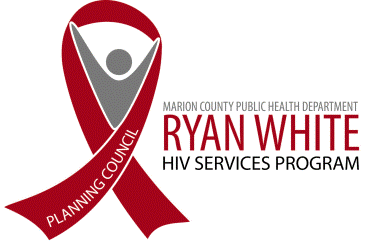 HIV Mortality and All Deaths of PLWH/A
The mortality rate of PLWH/A is roughly on par with the 2018.
No significant change in mortality or deaths from 2018 to 2019
[Speaker Notes: Error in printed slides which is correct here. Still similar to year before. 
Most recent U.S. data for cause of death related to HIV here: https://www.cdc.gov/nchs/data/nvsr/nvsr68/nvsr68_09-508.pdf
Most recent All cause HIV mortality here: https://www.cdc.gov/hiv/pdf/library/reports/surveillance/cdc-hiv-surveillance-report-2018-vol-30.pdf]
Death of PLWH/A (Any Cause)
Deaths of Indianapolis TGA Residents Living with HIV/AIDS, Regardless of Cause of Death, by Year: 2000-2019
HIV Mortality
Deaths of Marion County (IN) Residents with HIV as the Underlying Cause of Death, by Year: 2000-2019
HIV Prevalence
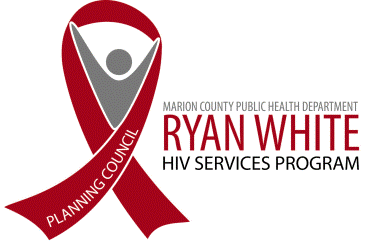 ISDH Lost to Care Program
Funded by Ryan White Part B funds
Work in Health District 5 started in May 2019
Comprised of lost to care specialists 
Looked at individuals without a CD4 or Viral Load test result in the calendar year (2019) and attempted to reengage people into care
Legacy data was updated utilizing address data and death data
The effect on the Indy TGA has been a noticeably decreased HIV prevalence compared to previous years due to improved data quality
[Speaker Notes: ISDH Health District 5 massively overlaps with the Indy TGA Jurisdiction, with all of our counties except Putnam and Brown overlapping with Health District 5. 
See link for a map of ISDH Health Preparedness Districts: https://www.in.gov/isdh/images/ISDH%20District%20Map%20(Apr%202017).jpg]
Estimated Number of Undiagnosed PLWH/A
Current estimated proportion of PLWH/A while undiagnosed/unaware is 13% of known prevalence27
Prevalence of Diagnosed HIV/AIDS
Significant reduction in HIV and AIDS prevalence 2018 to 2019 (see prior slide)
[Speaker Notes: HIV above represents HIV, non-AIDS. 
Latest data is 2017 (year-end) for total PLWHA
https://www.cdc.gov/hiv/pdf/library/reports/surveillance/cdc-hiv-surveillance-report-2018-vol-30.pdf]
HIV/AIDS Prevalence by County
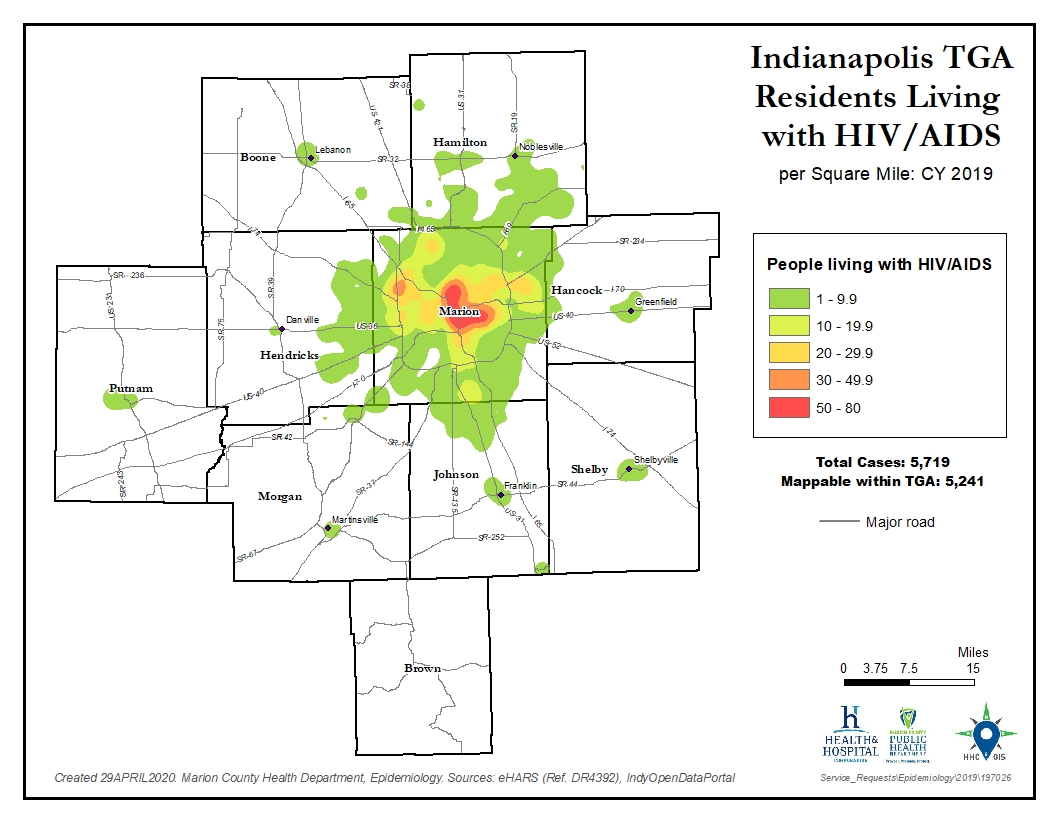 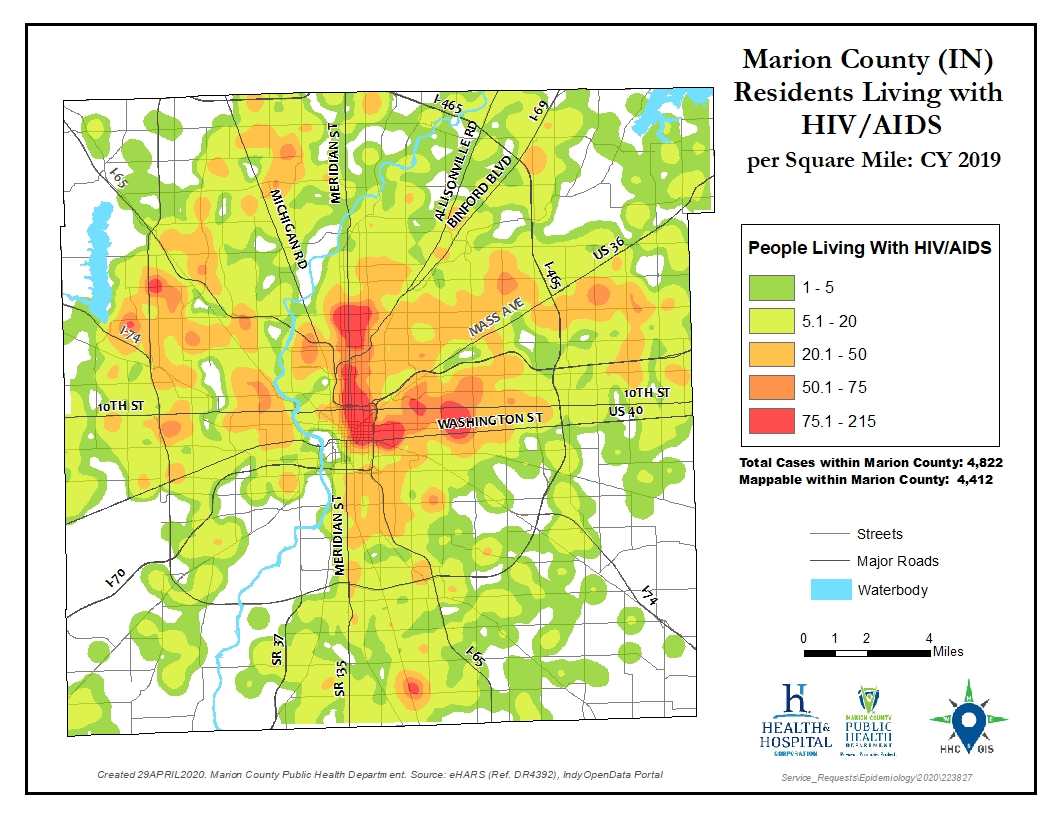 HIV/AIDS Prevalence by Gender
HIV prevalence among the TGA’s men was about 4 times that found among women
HIV/AIDS Prevalence by Race/Ethnicity
HIV prevalence continues to be higher among racial/ethnic minorities than among Caucasians in the TGA
HIV/AIDS Prevalence by Current Age
Adults over 45 Yrs. of age account for more than 55% of the TGA’s PLWH/A
HIV/AIDS Prevalence by Exposure/Risk
Based on CDC estimates, as many as 34% of HIV-positive MSM are unaware of their status.8
HIV/AIDS Prevalence by U.S. Nativity Status
HIV prevalence among foreign-born TGA residents is about two times that of native-born residents
HIV/AIDS Prevalence by Birth Region
United States, Latin America and Africa are the top 3 Birth Regions for PLWHA in our TGA
[Speaker Notes: Northern America group here includes USA, Canada, Greenland, etc. It does not include Mexico and Central American countries which are included in Latin America and Caribbean group.]
Co-morbidities
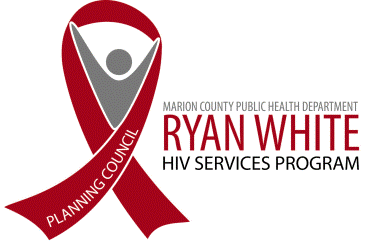 Foreign-Born
With a risk of about 4 times that of native-born residents, foreign-born residents of the TGA accounted for over 1 in 10 newly diagnosed with HIV during 2019
Similarly, over 1 in 10 PLWH/A in the TGA are foreign-born, experiencing a prevalence that is over two times as high as among the native-born
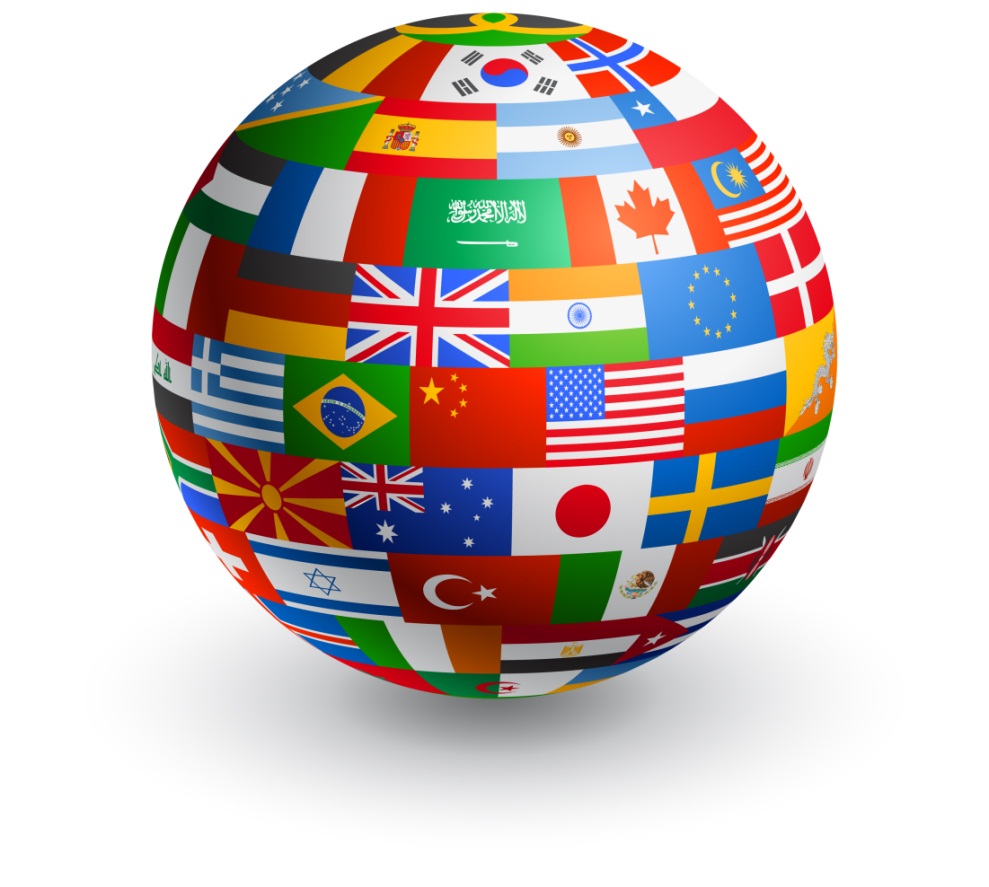 Special considerations
Linguistic services
Health insurance
Social support structure
Cultural stigma/beliefs
Fear
Aging
Better therapies    Longer lives
Over 55% of PLWH/A in the TGA are 45+ years of age 
Special considerations9
Weakened immune system
Increased risk of adverse events and drug interactions
Stigma and depression due to illness, or loss of family and friends
Increased risk for cardiovascular disease, bone loss, and certain cancers
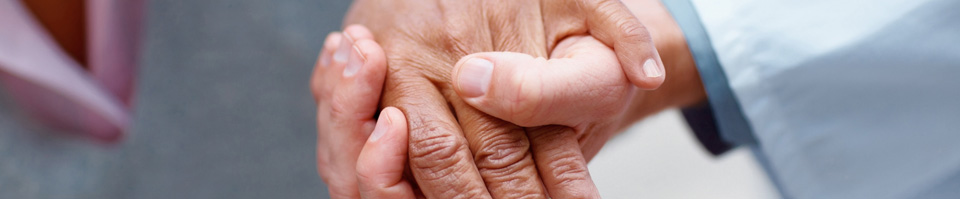 Homelessness
Among PLWH/A, between 300 and 400 were homeless or insecurely housed at some point during 201810,11,12
Research suggests that 10%-16% of all PLWH/A in some communities are homeless at any given time13

Special considerations
Case finding
Public assistance
Permanent housing
Priority of medical care
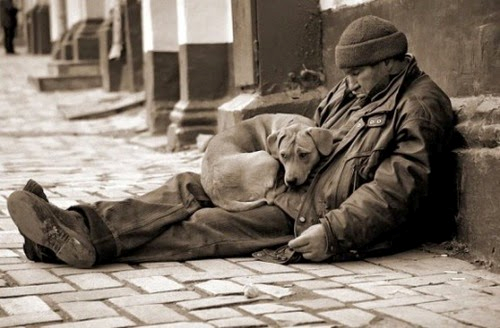 Photo credit: Jeremy Swain, Ending Homelessness in London
[Speaker Notes: Most recent estimate for Indianapolis based on HOPWA report for 2018.]
Recent Incarceration
10% of the TGA’s PLWH/A have a history of incarceration
Special considerations
Employment and housing
Retention in care throughout and after the transition
Substance abuse
Trouble navigating the health care system
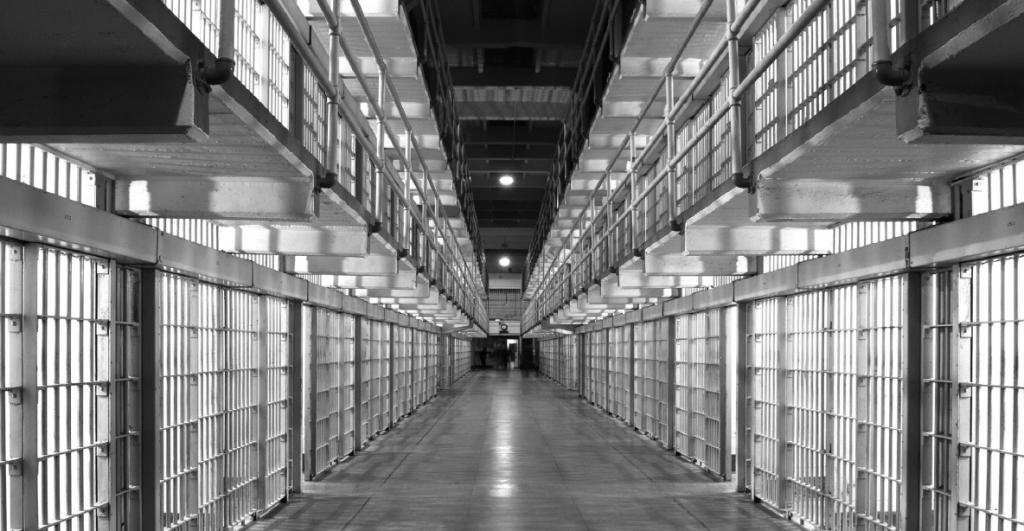 [Speaker Notes: Current estimate = 10.4%]
Mental Health & Substance Abuse
Approximately 2,873 PLWH/A suffer from mental health issues according to the 50% estimate found in the National HIV/AIDS Strategy14
40% of PLWH/A are estimated to have substance abuse issues and 13% are thought to experience both substance abuse and mental health issues14
Special considerations14
Sadness or Depression
Stress, Fear, and Anxiety
HIV-associated neurocognitive disorders (HAND)
To complicate matters…
Marion County, home to 86% of the TGA’s PLWH/A, is an underserved area for mental health services (population-to-provider ratio is only about two-thirds the average mental health staffing capacity in the state)15
Food Insecurity
Nearly 50% of PLWH/A are thought to struggle with food insecurity
Food insecurity is a risk factor for mortality among people on HAART, especially those who are underweight16
Food insecurity associated with prevalent HIV, STI, and illicit drug use among men in the US 16
Mycobacterium tuberculosis (TB)
For 2017, 48 TGA residents were diagnosed with active TB, three were HIV-positive. For 2018, 43 TGA residents were diagnosed with active TB, three were HIV-positive. For 2019, 49 TGA residents were diagnosed with active TB, five were HIV-positive.
6%-10% of active TB diagnoses are among PLWH/A17
Conversion from latent to active TB is 10 times more likely in PLWH/A (7%-10% risk each year)18
Everyone newly HIV diagnosed should be tested for TB right away, and PLWH/A and at risk for TB should be tested annually.19
Special considerations
Screening
Diagnostic
HIV-TB synergy
Treatment complications
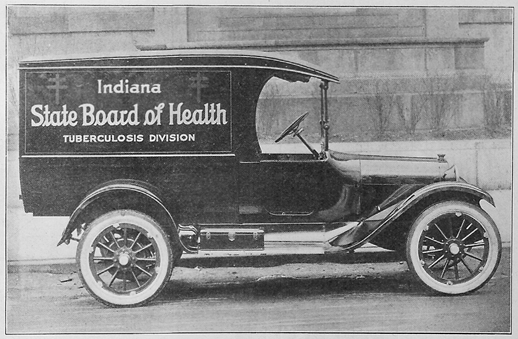 Viral Hepatitis
Approximately 575 PLWH/A are thought to be co-infected with hepatitis B based on the 10% estimate of the U.S. Department of Health and Human Services20
Approximately 1,437 PLWH/A are thought to be co-infected with hepatitis C based on the 25% estimate of the National Alliance of State and Territorial AIDS Directors21
Special considerations
HIV co-infection triples the risk for HCV-related liver disease which is the leading cause of non-AIDS related death among PLWH/A22
Current guidelines call for HCV screening in all PLWH/A (annually for those at increased risk)23
Chlamydia
12,254 chlamydia diagnoses were reported in the TGA during 2018, at least 326 among PLWH/A24
The chlamydia rate among PLWH/A was 5,301 per 100,000 [95% CI: 4,754.8-5,891.4], a rate 7-9 times higher than that of HIV-negative residents.


Chlamydia co-infection among PLWH/A is thought to be grossly underestimated – PLEASE screen, diagnose and treat PLWH/A and their partner(s) for chlamydia
Gonorrhea
4,367 gonorrhea diagnoses were reported in the TGA during 2018, at least 236 among PLWH/A24
The gonorrhea rate among PLWH/A was 3,838 per 100,000 [95% CI: 3,371.7-4,348.7], a rate 14-19 times higher than that of HIV-negative residents


Gonorrhea co-infection among PLWH/A is thought to be grossly underestimated – PLEASE screen, diagnose and treat PLWH/A and their partner(s) for gonorrhea.
Early Syphilis
363 early syphilis (primary, secondary, and early latent) diagnoses were reported in the TGA during 2018, at least 110 among PLWH/A24
The rate of early syphilis among PLWH/A was 1,789 per 100,000 [95% CI: 1,472-2,152], a rate at about 76 times higher [95% CI: 76.2-116.7] than that of HIV-negative residents.

HIV co-infection among new syphilis cases is very common– PLEASE screen, diagnose and treat PLWH/A and their partner(s) for syphilis.
More on Sexually-Transmitted Infections
HIV and STIs are commonly co-morbid conditions
Special concerns
STDs can increase the likelihood of contracting HIV
As providers to residents with the highest risk, you can:
Include routine screening as a function of HIV primary care
Perform risk analyses – Assess risk behaviors of your patients
Perform risk reduction - Alert your patients to the risks of STDs, especially when comorbid to HIV/AIDS, and offer periodic STD testing for each of your patients
Treat - Diagnose and treat patients and their partner(s)
Report – Provide thorough and accurate case reporting for better modeling of risk factors
Measures of HIV Health Outcomes
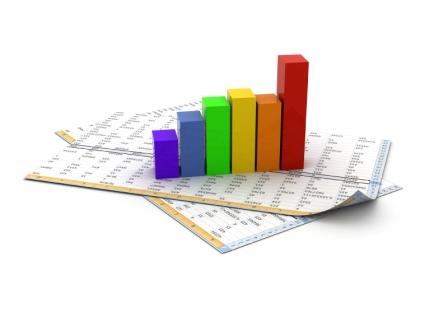 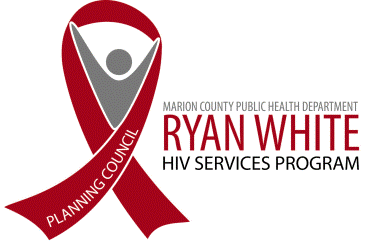 HIV Treatment Cascade (AKA: Continuum of Care
Developed by Dr. Edward Gardner and colleagues25 in March 2011
Model for use in identifying unmet needs, as well as discovery of where, across the continuum of care, clients are lost to follow-up
“Improving control of HIV begins with enhanced detection and linkage to care” – Gardner, et al., 2011 25
“HIV screening without linkage to care “confers little or no benefit to the patient” – Branson, et al., 2006 26
Benefits of Improving Linkage Into and Retention in Care
Delayed linkage and poor engagement in care are associated with:25 26
Delayed/no receipt of anti-retroviral therapy (ART)
Quicker progression to AIDS
Drug resistance
Increased morbidity (hospitalizations, opportunistic infections, emergency department visits, etc.)
Increased mortality
Increased risk of HIV transmission
National HIV/AIDS Progress Indicators
90% of HIV-positive residents aware of their status
85% of those newly diagnosed linked to care within 30 days 
90% retained in care
80% suppressed viral load
HIV Care Continuum Definitions
Linked to Care: People newly diagnosed with HIV during CY 2019 who received a CD4/viral load test within 90 days unless otherwise specified
Retained in Care: Residents living with HIV/AIDS with 2+ CD4/viral load tests performed at least 3 months apart in CY 2019 
Antiretroviral Therapy: Residents living with HIV/AIDS who received a prescription for antiretroviral therapy in CY 2019 
Viral Load Suppression: Residents living with HIV/AIDS with a CY 2019 viral load result <200 RNA copies/mL
HIV Care Continuum of  the TGA
*Linkage to care within 90 days shown above
 Note: There was 48% linkage to care within 30 days
Ryan White Clients v. Non-Client PLWH/A
*Linkage to care within 90 days shown above.
Current HRSA measure is 30 days until linkage to care. When using that benchmark, only 50% of RWSP clients and 48% of non-RWSP clients were linked to care.
Community Viral Load
Geometric means were used for comparisons of viral load
Geometric means are always smaller than arithmetic means because the effect of very large values is diminished
Geometric means are more stable from year to year

All results are based on the last reported viral load test during 2019 for all residents with ≥1 viral load test

Results were standardized such that:
Results reported as 0 or <20 were set to half the lower limit of detection possible for the assay used according to CDC recommendations28
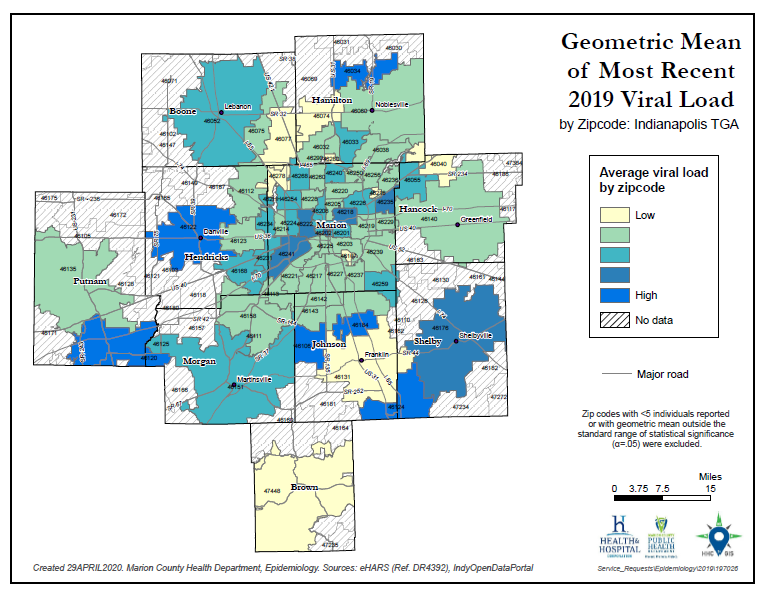 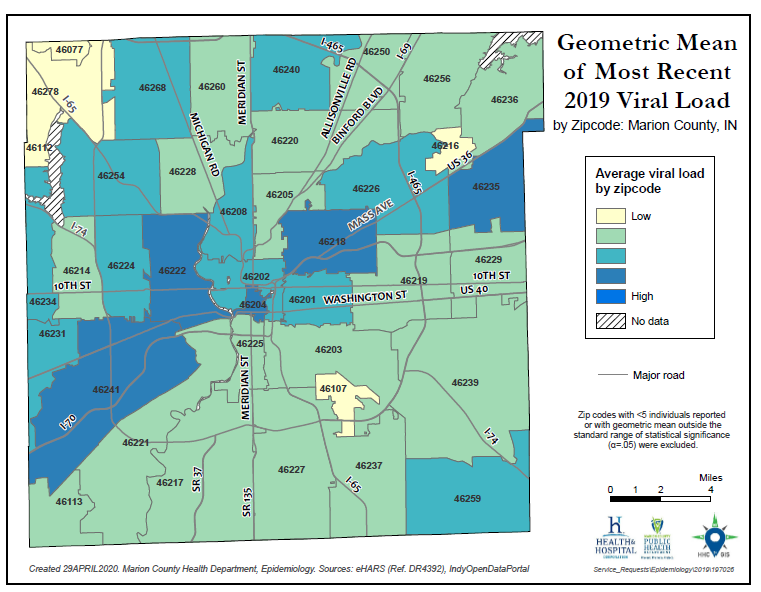 Community Viral Load by Gender
Number and percent with suppressed viral load (<200 copies/mL) at last CY 2019 test, by gender
Community Viral Load by Race/Ethnicity
Number and percent with suppressed viral load (<200 copies/mL) at last CY 2019 test, by race/ethnicity
Community Viral Load by Age
Number and percent with suppressed viral load (<200 copies/mL) at last CY 2019 test, by current age (Yrs.)
Community Viral Load by County
Number and percent with suppressed viral load (<200 copies/mL) at last CY 2019 test, by county of residence
Community Viral Load by RWSP Status
Number and percent with suppressed viral load (<200 copies/mL) at last CY 2019 test, by Ryan White HIV Services Program enrollment status
Improving Retention in Care
Guidelines for Improving Entry Into and Retention in Care and Antiretroviral Adherence for Persons With HIV: Evidence-Based Recommendations From an International Association of Physicians in AIDS Care Panel29
Close monitoring and individualized care
Systematic monitoring of retention in care for all PLWH/A
Intensive outreach for PLWH/A who are not engaged in care within six months
Use of peer or paraprofessional patient navigators


Summary of recommendations included. See appendix.
Full published article at: http://annals.org/article.aspx?articleid=1170890
[Speaker Notes: International Association of Physicians in AIDS Care convened a panel to develop evidence-based recommendations 

to optimize entry into and retention in care and ART adherence for people with HIV]
Vision for the National HIV/AIDS Strategy
“The United States will become a place where new HIV infections are rare and when they do occur, every person, regardless of age, gender, race/ethnicity, sexual orientation, gender identity or socio-economic circumstance, will have unfettered access to high quality, life-extending care, free from stigma and discrimination.” 14
Undetectable = Untransmittable (U=U)
“Getting and keeping an undetectable viral load* is the best thing people with HIV can do to stay healthy” 32-33
CDC: Risk of HIV Transmission With Undetectable Viral Load by Transmission Category 32
[Speaker Notes: https://www.cdc.gov/hiv/risk/art/index.html
https://www.cdc.gov/hiv/pdf/risk/art/cdc-hiv-tasp-101.pdf
† The risk of transmitting HIV to the baby can be 1% or less if the mother takes HIV medicine daily as prescribed throughout pregnancy, labor, and delivery and gives HIV medicine to her baby for 4-6 weeks after giving birth.]
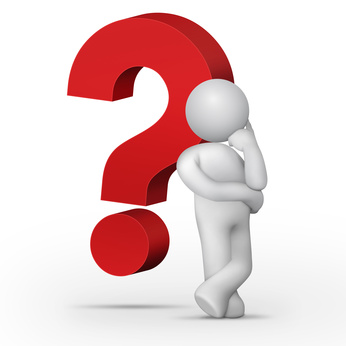 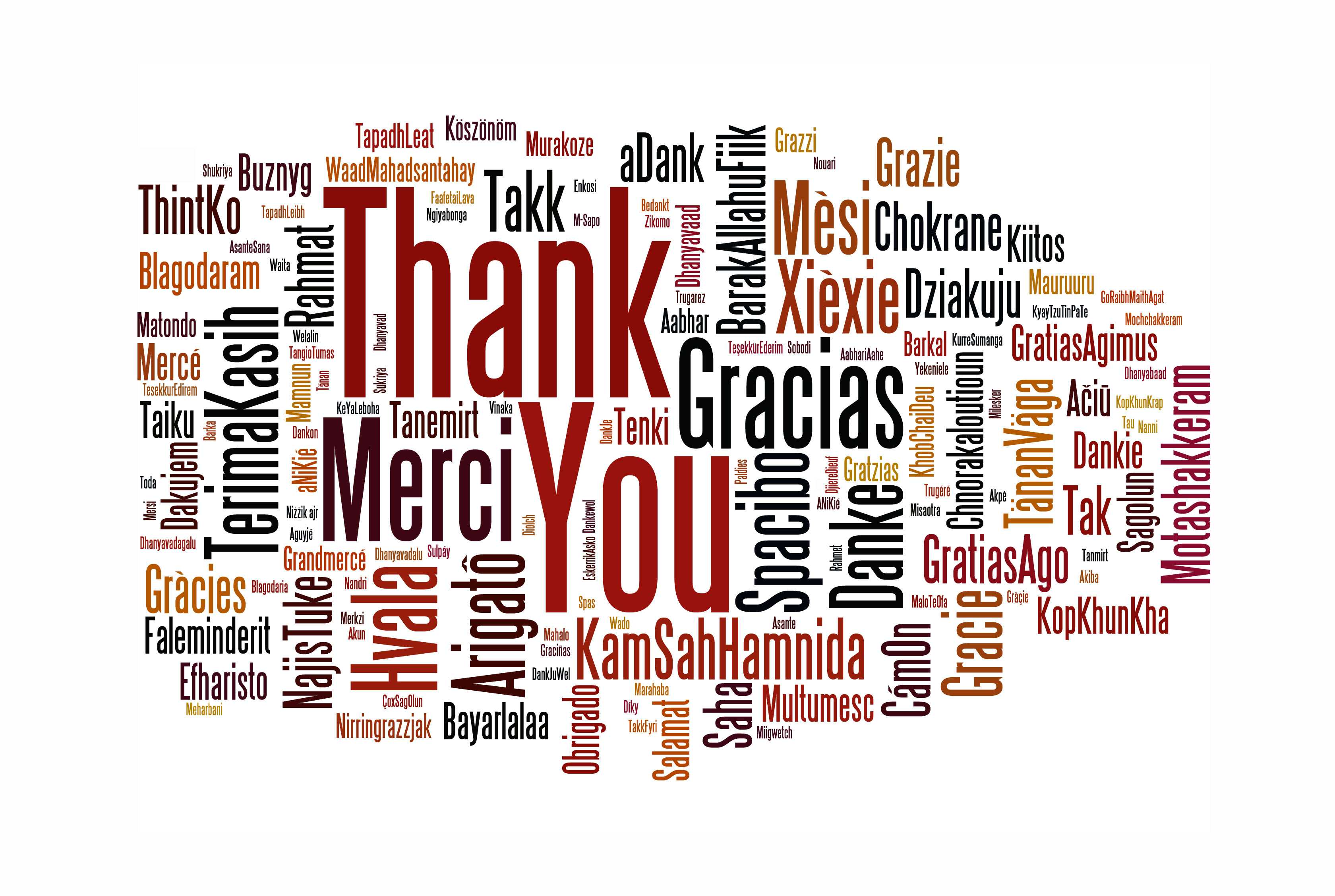 Sam Parmar, MPH
Epidemiologist

Health & Hospital Corporation
Marion County Public Health Department
3901 Meadows Drive, H116
Indianapolis, IN 46205
Office: 317-221-3556
Fax: 317-221-4404
SParmar@MarionHealth.org
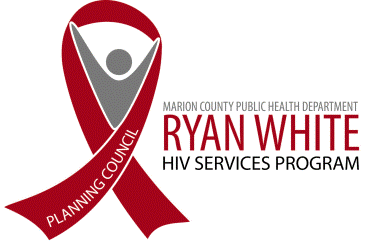 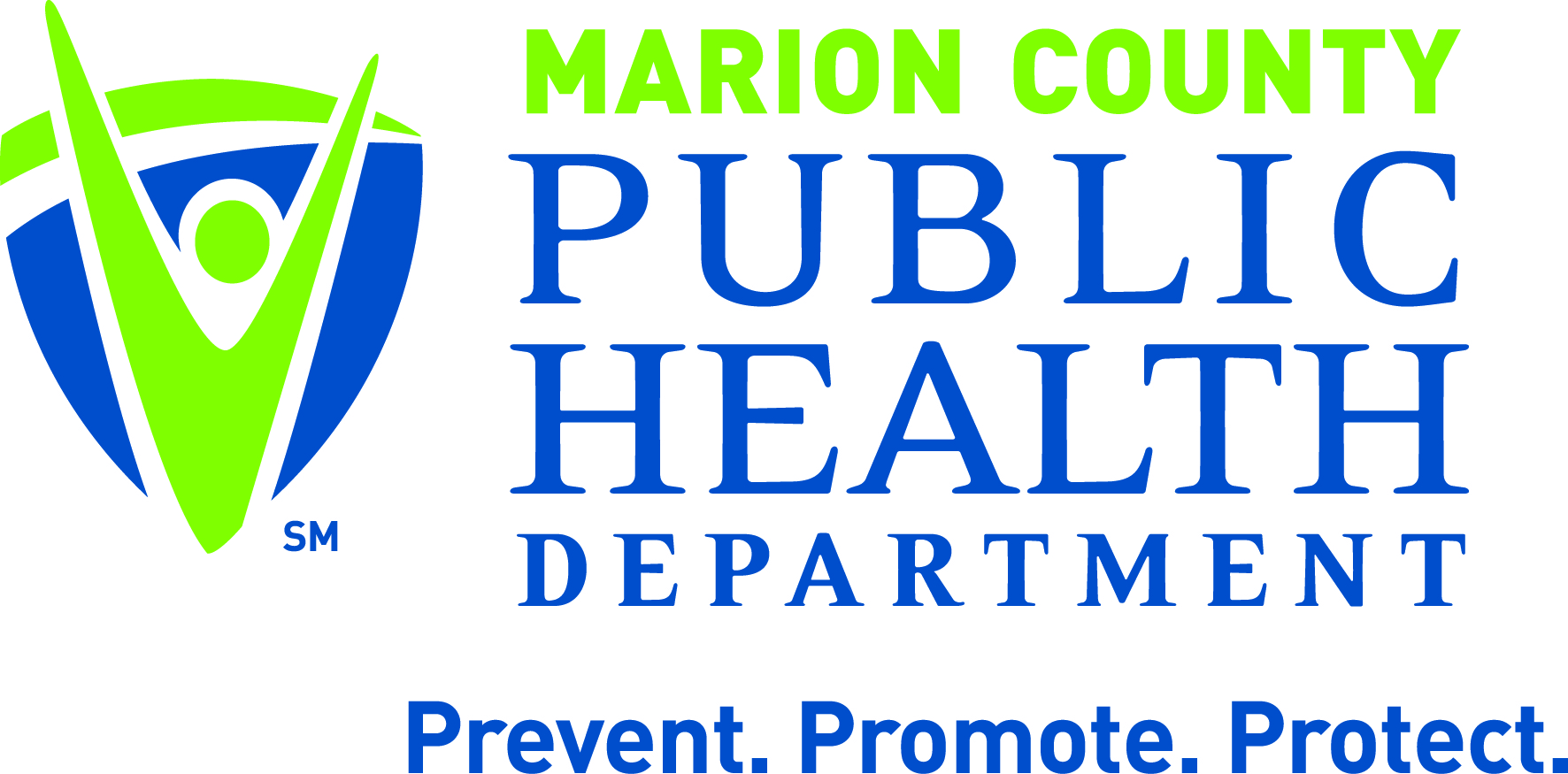 References
1 U.S. Census Bureau and Marion County Public Health Department. (2017). Marion County Public Health Department estimates based on ARIMA projections calculated using U.S. Census Bureau data. 
2 U.S. Census Bureau. (2002). Time series of Indiana intercensal population estimates by county: April 1, 1990 to April 1, 2000. Table CO-EST2001-12-18. Release date April 17, 2002.
3 U.S. Census Bureau. (2011). Intercensal estimates of the resident population for counties of Indiana: April 1, 2000 to July 1, 2010. Table CO-EST00INT-01-18.
4 Glenn, R. (2011). Demographics & trends: Indianapolis, Marion County & the Indianapolis region. Department of Metropolitan Development: City of Indianapolis.
5 Centers for Disease Control and Prevention. (2019). HIV surveillance report, 2018 Vol. 30. Retrieved from https://www.cdc.gov/hiv/pdf/library/reports/surveillance/cdc-hiv-surveillance-report-2018-vol-30.pdf
6 Purcell et al. (2012). Estimating the population size of MSM in the U.S. to obtain HIV and syphilis rates. Open AIDS Journal; 6(S1: M6) 98-107.
7 Centers for Disease Control and Prevention. (2018). Deaths: Final data for 2017. National Vital Statistics Report, 66(6). Retrieved from https://www.cdc.gov/nchs/data/nvsr/nvsr68/nvsr68_09-508.pdf and https://www.cdc.gov/hiv/pdf/library/reports/surveillance/cdc-hiv-surveillance-report-2018-vol-30.pdf
8 Centers for Disease Control and Prevention. (2016). HIV Testing in the United States: Fact sheet. Retrieved from https://www.cdc.gov/nchhstp/newsroom/docs/factsheets/hiv-testing-us-508.pdf
9 Centers for Disease Control and Prevention. (2013). HIV Among People Aged 50 and Older. Retrieved from https://www.cdc.gov/hiv/group/age/olderamericans/index.html
10 Indiana University Public Policy Institute. (2015). 2015 Point-in-time count: Many families in Indianapolis not able to find shelter. Retrieved from http://www.chipindy.org/wp-content/uploads/2013/07/HomelessCount_2015_
Web.pdf
References
11 U.S. Department of Housing and Urban Development. (2018). HOPWA performance profile - Formula grantee: City of Indianapolis. Retrieved from https://files.hudexchange.info/reports/published/HOPWA_Perf_GranteeForm_00_INDI-IN_IN_2018.pdf
12 Health & Hospital Corporation. (2017). Ryan White information services enterprise (RISE). Indianapolis: Ryan White HIV Services Program, Marion County Public Health Department.
13 Shubert, G. (2012). Mobilizing knowledge: Housing is HIV prevention and care. Available from https://shnny.org/uploads/Housing_is_HIV_Prevention_and_Health_Care.pdf
14 The White House Office of National AIDS Policy. (2010). National HIV/AIDS strategy for the United States. Retrieved from http://www.cdc.gov/hiv/strategy/pdf/nhas.pdf and https://www.hiv.va.gov/patient/daily/mental/single-page.asp
15 Marion County Public Health Department. (2014). Community health assessment of Marion County: 2014. Retrieved from http://www.hhcorp.org/hhc/index.php/newsroom/2014-press-releases/645-marion-county-releases-2014-community-health-assessment
16 Weiser, S. D., Fernandes, K. A., Brandson, E. K., Lima, V. D., Anema, A., Bangsberg, D. R., . . . Hogg, R. S. (2009). The association between food insecurity and mortality among HIV-infected individuals on HAART. J Acquir Immune Defic Syndr, 52(3): 342-349. doi: 10.1097/QAI.0b013e3181b627c2. Retrieved from http://www.ncbi.nlm.nih.gov/pmc/articles/PMC3740738/ and Palar, K., Laraia, B., Tsai, A. C., Johnson, M., & Weiser, S. D. (2016). Food insecurity is associated with HIV, sexually transmitted infections and drug use among men in the United States. AIDS (London, England), 30(9), 1457–1465. http://doi.org/10.1097/QAD.0000000000001095
17 Centers for Disease Control and Prevention. (2013). Staying healthy with HIV/AIDS: Potential related health problems: Tuberculosis. Retrieved from https://www.aids.gov/hiv-aids-basics/staying-healthy-with-hiv-aids/potential-related-health-problems/tuberculosis/
18 Centers for Disease Control and Prevention. (2013). Latent tuberculosis infection: A guide for primary health care providers. Retrieved from https://www.cdc.gov/tb/publications/ltbi/pdf/targetedltbi.pdf
References
19 Centers for Disease Control and Prevention. (2016). HIV and tuberculosis. Retrieved from http://www.cdc.gov/hiv/pdf/library/factsheets/hiv-tb.pdf
20 U.S. Department of Health and Human Services. (2014). Staying healthy with HIV/AIDS: Potential related health problems: Hepatitis. Retrieved from http://www.aids.gov/hiv-aids-basics/staying-healthy-with-hiv-aids/potential-related-health-problems/hepatitis/
21 National Alliance of State and Territorial AIDS Directors. (2011). HIV and viral hepatitis co-infection. Retrieved from  http://www.nastad.org/Docs/031236_HIV%20VH%20CoInfection%20Final.pdf
22 Centers for Disease Control and Prevention. (2014). HIV and viral hepatitis. Retrieved from http://www.cdc.gov/hiv/pdf/library_factsheets_hiv_and_viral_hepatitis.pdf
23 U.S. Department of Health & Human Services. (2015). Guidelines for the use of antiretroviral agents in HIV-1-infected adults and adolescents: Considerations for antiretroviral use in patients with coinfections. Retrieved from https://aidsinfo.nih.gov/guidelines/html/1/adult-and-adolescent-arv-guidelines/26/hiv-hcv
24 Indiana State Department of Health. (2015). Statewide investigation, monitoring and surveillance system (SWIMSS).
25 Gardner, E.M., McLees, M.P., Steiner, J.F., del Rio, C., and Burman, W.J. (2011). The spectrum of engagement in HIV care and its relevance to test-and-treat strategies for prevention of HIV infection. Clin Infect Dis. 2011;52(6): 793-800. doi: 10.1093/cid/ciq243
26 Branson, B.M., Handsfield, H.H., Lampe, M.A., Janssen, R.S., Taylor, A.W., Lyss, S.B., and Clark, J.E. (2006). Revised recommendations for HIV testing of adults, adolescents, and pregnant women in health-care settings. Centers for Disease Control and Prevention: Atlanta. MMWR. 2006; 55(RR14): 1-17. Retrieved from http://www.cdc.gov/mmwr/preview/mmwrhtml/rr5514a1.htm
27 Centers for Disease Control and Prevention. (2016). Monitoring selected national HIV prevention and care objectives by using HIV surveillance data - United States and 6 dependent areas - 2014. HIV Surveillance Supplemental Report, 21(4). Retrieved from https://www.cdc.gov/hiv/pdf/library/reports/surveillance/cdc-hiv-surveillance-supplemental-report-vol-21-4.pdf

28 Centers for Disease Control and Prevention. (2011). Guidance on community viral load: A family of measures, definitions, and method for calculation. Retrieved from  https://stacks.cdc.gov/view/cdc/28147
References
29 Thompson, M. A., Mugavero, M. J., Amico, K. R., Cargill, V. A., Chang, L. W., Gross, R., . . . Nachega, J. B. (2012). Guidelines for improving entry into and retention in care and antiretroviral adherence for persons with HIV: Evidence-based recommendations from an international association of physicians in AIDS care panel. Ann Intern Med. 2012;156(11): 817-833. doi: 10.7326/0003-4819-156-11-201206050-00419
30 Kooreman& Greene. (2016). Injection drug us in Indiana: A major risk factor for HIV transmission.
https://www.healthpolicy.iupui.edu/PubsPDFs/Injection%20Drug%20Use%20in%20Indiana.pdf
31 CDC. (2018). HIV treatment Can Prevent Sexual Transmission. https://www.cdc.gov/hiv/pdf/risk/art/cdc-hiv-tasp-101.pdf
32 CDC. (2018). HIV Treatment as Prevention. https://www.cdc.gov/hiv/risk/art/index.html